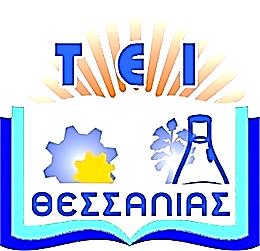 Τεχνολογικό Εκπαιδευτικό 
Ίδρυμα Θεσσαλίας
Αρχιτεκτονική Η/Υ ΙΙ
Ενότητα #1: Δομή Η/Υ – Μνήμη – Βασικά περιφερειακά κυκλώματα
    Νικόλαος Χ. Πετρέλλης
Σχολή Τεχνολογικών Εφαρμογών
Τμήμα Μηχανικών Πληροφορικής Τ.Ε.
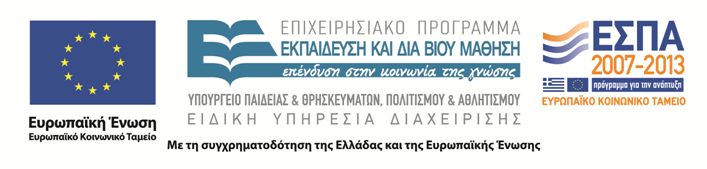 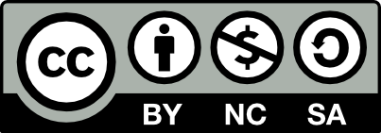 Χρηματοδότηση
Το παρόν εκπαιδευτικό υλικό έχει αναπτυχθεί στο πλαίσιο του εκπαιδευτικού έργου του διδάσκοντα. 
Το έργο «Ανοικτά Ακαδημαϊκά Μαθήματα στο Τ.Ε.Ι. Θεσσαλίας» έχει χρηματοδοτήσει μόνο τη αναδιαμόρφωση του εκπαιδευτικού υλικού.
Το έργο υλοποιείται στο πλαίσιο του Επιχειρησιακού Προγράμματος  «Εκπαίδευση και Δια Βίου Μάθηση» και συγχρηματοδοτείται από την Ευρωπαϊκή Ένωση (Ευρωπαϊκό Κοινωνικό Ταμείο) και από εθνικούς πόρους.
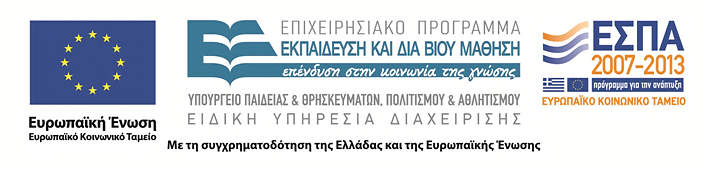 2
Σκοποί ενότητας
Εισαγωγή του αναγνώστη στον κόσμο μιας γλώσσας προγραμματισμού.
Την αντίληψη εννοιών όπως τί είναι ένα πρόγραμμα, και τί αλγόριθμος.
Την ικανότητα να δημιουργεί και εκτελεί ένα απλό πρόγραμμα. 
Την δημιουργία ερεθισμάτων για την ανάπτυξη πιο περίπλοκων προγραμμάτων.
Δομή Η/Υ - Μνήμη - Περιφερειακά
3
Περιεχόμενα ενότητας
Δομή Η/Υ
Παραδείγματα κύκλων μηχανής του επεξεργαστή Ζ80
Δομή σύγχρονης δυναμικής μνήμης
Διακοπές - Interrupts
I/O ports
Χρονιστής - Timer
Απευθείας προσπέλαση μνήμης (DMA)
Δομή Η/Υ - Μνήμη - Περιφερειακά
4
Δομή ηλεκτρονικών υπολογιστών
Δομή Η/Υ - Μνήμη - Περιφερειακά
5
Κεντρική μονάδα επεξεργασίας
Δομή Η/Υ - Μνήμη - Περιφερειακά
6
Τυπικοί ακροδέκτες επεξεργαστή 8-bit
Δομή Η/Υ - Μνήμη - Περιφερειακά
7
Παράδειγμα ακροδεκτών Ζ80
Δομή Η/Υ - Μνήμη - Περιφερειακά
8
Συνοπτική περιγραφή ειδικών ακροδεκτών Ζ80
ΜREQ~, IOREQ~: Δείχνουν αν η προσπέλαση αφορά διεύθυνση μνήμης ή περιφερειακών (Ι/Ο).
BUSREQ~, BUSACK~: Αίτηση και αποδοχή χρήσης διαύλων από DMA.
HALT~: εντολή αναστολής λειτουργίας Ζ80.
WAIT~: επιμήκυνση κύκλων προσπέλασης μνήμης για υποστήριξη αργών μνημών/περιφερειακών.
RFSH~: ένδειξη κύκλου ανανέωσης δυναμικών μνημών.
Δομή Η/Υ - Μνήμη - Περιφερειακά
9
Βήματα εκτέλεσης εντολής ADD A, 3000h (1/4)
Λειτουργία: ΑΑ+[3000h].
Έστω ότι η εντολή είναι αποθηκευμένη στη διεύθυνση 8000h της μνήμης προγράμματος.
Ο κωδικός της εντολής καταλαμβάνει ένα byte, και η διεύθυνση 3000h άλλα 2 bytes.
Αρχιτεκτονική Little Endian: το λιγότερο σημαντικό byte ενός αριθμού αποθηκεύεται στην χαμηλότερη διεύθυνση, και το περισσότερο σημαντικό στην αμέσως επόμενη (το αντίθετο συμβαίνει σε αρχιτεκτονικές Big Endian).
Ο κωδικός της εντολής αποθηκεύεται στην 8000h, το 00 στην 8001h, και το 30h στην 8002h.
Έστω επίσης ότι τα περιεχόμενα της θέσης 3000h είναι ο αριθμός F0h.
Δομή Η/Υ - Μνήμη - Περιφερειακά
10
Βήματα εκτέλεσης εντολής ADD A, 3000h (2/4)
Οδήγηση διαύλου διευθύνσεων με την τιμή του μετρητή προγράμματος (8000h) για την προσκόμιση του κωδικού της εντολής ADD. 
Αύξηση κατά 1 του μετρητή προγράμματος.
Η μνήμη τοποθετεί στον δίαυλο δεδομένων τον κωδικό της εντολής ADD.
Η μονάδα ανάκλησης εντολών αποθηκεύει τον κωδικό της εντολής αυτής στον καταχωρητή εντολών.
Η μονάδα αποκωδικοποίησης διακρίνει ότι πρόκειται για τη συγκεκριμένη εντολή, και οδηγεί κατάλληλα σήματα της μονάδας εκτέλεσης εντολών.
Η μονάδα εκτέλεσης εντολών αποφασίζει την προσκόμιση άλλων 2 byte, δηλαδή της διεύθυνσης του ορίσματος και κατόπιν του ίδιου του ορίσματος.
Δομή Η/Υ - Μνήμη - Περιφερειακά
11
Βήματα εκτέλεσης εντολής ADD A, 3000h (3/4)
Ο μετρητής εντολών οδηγεί τον δίαυλο διευθύνσεων με την τιμή 8001h και κατόπιν αυξάνεται κατά 1. 
Η μνήμη οδηγεί τον δίαυλο δεδομένων με τα περιεχόμενα της θέσης 8001h, δηλαδή την τιμή 00.
Ο μετρητής εντολών οδηγεί τον δίαυλο διευθύνσεων με την τιμή 8002h και κατόπιν αυξάνεται κατά 1.
Η μνήμη οδηγεί τον δίαυλο δεδομένων με τα περιεχόμενα της θέσης 8002h, δηλαδή την τιμή 30h.
Ο δίαυλος διευθύνσεων οδηγείται αυτή τη φορά με την τιμή 3000h, που είναι η διεύθυνση η οποία σχηματίστηκε εσωτερικά με τις 2 προηγούμενες προσπελάσεις.
Δομή Η/Υ - Μνήμη - Περιφερειακά
12
Βήματα εκτέλεσης εντολής ADD A, 3000h (4/4)
Η μνήμη δεδομένων οδηγεί τον δίαυλο δεδομένων με τα περιεχόμενα της θέσης 3000h, δηλαδή την τιμή F0h. Η τιμή αυτή αποθηκεύεται σε κάποιο γενικό καταχωρητή.
Στο σημείο αυτό η αριθμητική και λογική μονάδα λαμβάνει εντολή από τη μονάδα εκτέλεσης να προσθέσει τα περιεχόμενα του συσσωρευτή με την τιμή F0h και να αποθηκεύσει το αποτέλεσμα πάλι στον συσσωρευτή.
Η τιμή του μετρητή εντολών (που έχει γίνει 8003h στο Βήμα 9) οδηγείται στον δίαυλο διευθύνσεων για την προσκόμιση του κωδικού της επόμενης εντολής.
Δομή Η/Υ - Μνήμη - Περιφερειακά
13
Τυπικοί ακροδέκτες στατικής RAM (SRAM)
Δομή Η/Υ - Μνήμη - Περιφερειακά
14
Σύνδεση δύο 32Κx8 μνημών SRAM
Δομή Η/Υ - Μνήμη - Περιφερειακά
15
Σύνδεση δύο 2Κx8 μνημών SRAM
Δομή Η/Υ - Μνήμη - Περιφερειακά
16
Παράδειγμα διασύνδεσης δυναμικών μνημών σε Ζ80
Δομή Η/Υ - Μνήμη - Περιφερειακά
17
Αρχιτεκτονική Von Neumann και Harvard
Δομή Η/Υ - Μνήμη - Περιφερειακά
18
Ρολόι συστήματος
Δομή Η/Υ - Μνήμη - Περιφερειακά
19
Κύκλοι Εντολής, Μηχανής, Ρολογιού (πχ: STA mmmm)
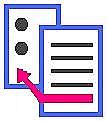 Δομή Η/Υ - Μνήμη - Περιφερειακά
20
Παράδειγμα 1: Κύκλοι μηχανής του Ζ80 (1 από 2)
LD (DE), C: 
Φορτώνει στη διεύθυνση που έχει αποθηκευμένη το ζεύγος DE την τιμή του καταχωρητή C.
Απαιτεί ένα byte από την μνήμη προγράμματος, αφού τα ορίσματα DE και C μπορούν να αποθηκευθούν μαζί με τον κωδικό της εντολής στο ίδιο byte. 
Χρειάζεται 2 κύκλους μηχανής: 
Προσκόμιση της εντολής από τη μνήμη προγράμματος.
Κύκλος εγγραφής στη μνήμη, για την αποθήκευση του byte των δεδομένων στη διεύθυνση που είναι αποθηκευμένη στο ζεύγος DE.
Δομή Η/Υ - Μνήμη - Περιφερειακά
21
Παράδειγμα 1: Κύκλοι μηχανής του Ζ80 (2 από 2)
Έστω ότι η LD (DE), C είναι αποθηκευμένη στην διεύθυνση 3000h. 
Ο DE έχει αποθηκευμένη την τιμή 4000h.
Η διεύθυνση 4000h έχει αποθηκευμένη την τιμή 3Αh.
Δομή Η/Υ - Μνήμη - Περιφερειακά
22
Παράδειγμα 2: Κύκλοι μηχανής του Ζ80 (1 από 3)
ADC A, 3000h:
ΑΑ+[3000h]+Carry.
Χρειάζεται 3 bytes από την μνήμη προγράμματος, εκ των οποίων το ένα για την αποθήκευση του κωδικού της εντολής, και τα άλλα δύο για την αποθήκευση της διεύθυνσης 3000h.
Δομή Η/Υ - Μνήμη - Περιφερειακά
23
Παράδειγμα 2: Κύκλοι μηχανής του Ζ80 (2 από 3)
Κύκλοι μηχανής:
Προσκόμιση του κωδικού. 
2 για την προσκόμιση της τιμής 3000h από τη μνήμη προγράμματος.
Ανάγνωση της τιμής που βρίσκεται στην θέση 3000h της μνήμης δεδομένων. 
Η εκτέλεση της πρόσθεσης γίνεται στη συνέχεια εσωτερικά και δε χρειάζεται ιδιαίτερο κύκλο μηχανής.
Δομή Η/Υ - Μνήμη - Περιφερειακά
24
Παράδειγμα 2: Κύκλοι μηχανής του Ζ80 (3 από 3)
Έστω ότι η ADC A,3000h αποθηκεύεται στην διεύθυνση F000h.
Η διεύθυνση 3000h έχει αποθηκευμένη την τιμή B3h.
Δομή Η/Υ - Μνήμη - Περιφερειακά
25
Παράδειγμα 3: Κύκλοι μηχανής του Ζ80 (1 από 2)
OUT (46h), A:
αποθηκεύει την τιμή του καταχωρητή A στο I/O port 46h. 
Χρειάζεται 2 bytes από τη μνήμη προγράμματος, το ένα για τον κωδικό  της εντολής, και το δεύτερο για την αποθήκευση της τιμής 46h. 
3 κύκλοι μηχανής: 2 για την προσκόμιση του κωδικού και της διεύθυνσης 46h και έναν για την εγγραφή σε Ι/Ο χώρο.
Δομή Η/Υ - Μνήμη - Περιφερειακά
26
Παράδειγμα 3: Κύκλοι μηχανής του Ζ80 (2 από 2)
Έστω ότι η OUT (46h),A αποθηκεύεται στην διεύθυνση F000h και ο Α έχει την τιμή 20h.
Δομή Η/Υ - Μνήμη - Περιφερειακά
27
Παράδειγμα 4: Κύκλοι μηχανής του Ζ80 (1 από 2)
Η εντολή DEC IY που μειώνει την τιμή του ΙΥ καταχωρητή δείκτη κατά 1, το αποτέλεσμα αποθηκεύεται σε ένα byte στην μνήμη προγράμματος και εκτελείται σε έναν μόνο κύκλο μηχανής (προσκόμιση εντολής).
Δομή Η/Υ - Μνήμη - Περιφερειακά
28
Παράδειγμα 4: Κύκλοι μηχανής του Ζ80 (2 από 2)
Έστω ότι η DEC IY είναι αποθηκευμένη στην διεύθυνση 5000h.
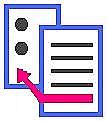 Δομή Η/Υ - Μνήμη - Περιφερειακά
29
Δομή σύγχρονης δυναμικής μνήμης
Δομή Η/Υ - Μνήμη - Περιφερειακά
30
Ακροδέκτες DDR2 μνήμης
Δομή Η/Υ - Μνήμη - Περιφερειακά
31
Παράδειγμα ακροδεκτών DDR2 μνήμης
Δομή Η/Υ - Μνήμη - Περιφερειακά
32
Παράδειγμα διασύνδεσης SDRAM σε ATMEL AT91RM9200
Δομή Η/Υ - Μνήμη - Περιφερειακά
33
DDR2 με καθυστερήσεις
Δομή Η/Υ - Μνήμη - Περιφερειακά
34
DDR2
Δομή Η/Υ - Μνήμη - Περιφερειακά
35
DDR2 χωρίς καθυστερήσεις
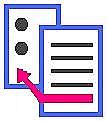 Δομή Η/Υ - Μνήμη - Περιφερειακά
36
Interrupts - Διακοπές
Είναι ένας τρόπος για να διακοπεί η ροή ενός προγράμματος, έτσι ώστε να εξυπηρετηθεί ένα έκτακτο γεγονός.
Η Κ.Μ.Ε. αποθηκεύει την τρέχουσα διεύθυνση, και κάνει άλμα στην διεύθυνση της Ρουτίνας Εξυπηρέτησης Διακοπής.
Επιστρέφει στην διεύθυνση της επόμενης εντολής από εκείνη που εκτελούνταν όταν συνέβη η Διακοπή.
Δομή Η/Υ - Μνήμη - Περιφερειακά
37
Παραδείγματα πηγών διακοπών
Από γενικής χρήσης ακροδέκτες (INT, NMI).
Υπερχείλιση Χρονιστών - Μετρητών.
Εγγραφή ή ανάγνωση μιας σειριακής ή παράλληλης θύρας.
Σφάλματα μετάδοσης δεδομένων από μία θύρα.
Αναλογικούς Συγκριτές.
SWI.
RESET.
Δομή Η/Υ - Μνήμη - Περιφερειακά
38
Πολυπλεξία διακοπών
Πολλές πηγές διακοπών μπορούν να οδηγούν την μοναδική γραμμή (ΙΝΤ) ενός επεξεργαστή, με τη χρήση Interrupt Controller.
Ο Interrupt Controller επιτρέπει την ιεράρχηση διακοπών με διάφορες μεθόδους (round robin, απόλυτη ιεράρχηση, και λοιπά).
Δομή Η/Υ - Μνήμη - Περιφερειακά
39
Έλεγχος πολλαπλών πηγών διακοπής
Δομή Η/Υ - Μνήμη - Περιφερειακά
40
Καθορισμός διεύθυνσης ρουτίνας εξυπηρέτησης διακοπής
Από την περιφερειακή συσκευή.
Από πίνακα διακοπών (interrupt vector).
Έλεγχος interrupt flags.
Δομή Η/Υ - Μνήμη - Περιφερειακά
41
Interrupt Mask / Flag
Ένας Mask καταχωρητής μπορεί να επιτρέψει ή να απαγορέψει κάποιες πηγές διακοπών γράφοντας 0 ή 1 στο bit που αντιστοιχεί σε μία πηγή.
Όταν συμβεί διακοπή η ΚΜΕ μπορεί να διακρίνει ποια/ποιες πηγές αιτήθηκαν διακοπή διαβάζοντας το Flag που αντιστοιχεί σε κάθε διακοπή.
Τα bit στην ίδια θέση ενός Mask και ενός Flag καταχωρητή αντιστοιχούν στην ίδια πηγή διακοπών.
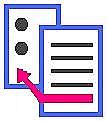 Δομή Η/Υ - Μνήμη - Περιφερειακά
42
I/O Ports
Παράλληλη Είσοδος / Έξοδος.
Διευκολύνει την αναγνώριση σημάτων εισόδου ή την οδήγηση σημάτων εξόδου.
Χειρισμός ομάδων bit ή καθενός ξεχωριστά.
Χρήση Handshaking σημάτων.
Δομή Η/Υ - Μνήμη - Περιφερειακά
43
Γενική αρχιτεκτονική θύρας Ι/Ο
Δομή Η/Υ - Μνήμη - Περιφερειακά
44
ATMEL AT90S2313
Δομή Η/Υ - Μνήμη - Περιφερειακά
45
Παράδειγμα handshake σημάτων σε παράλληλες θύρες (1)
Δομή Η/Υ - Μνήμη - Περιφερειακά
46
Παράδειγμα handshake σημάτων σε παράλληλες θύρες (2)
Δομή Η/Υ - Μνήμη - Περιφερειακά
47
Σειριακές θύρες (Serial Ports)(1 από 3)
Χρησιμοποιούνται για επικοινωνία HY με εξωτερικά περιφερειακά ή με κάποιο άλλο HY, χρησιμοποιώντας μία γραμμή για αποστολή δεδομένων (Tx), και μία για παράλληλη λήψη (Rx), (δηλαδή είναι πλήρως αμφίδρομη, full duplex).
Σε κάποια πρωτόκολλα η ίδια γραμμή μπορεί να χρησιμοποιηθεί εναλλάξ για την αποστολή και για τη λήψη δεδομένων (δηλαδή, είναι ημιαμφίδρομη, half duplex).
Η επικοινωνία μπορεί να είναι σύγχρονη ή ασύγχρονη (synchronous/asynchronous).
Δομή Η/Υ - Μνήμη - Περιφερειακά
48
Σειριακές θύρες (Serial Ports)(2 από 3)
Στην ασύγχρονη επικοινωνία δεν υπάρχει ρολόι και η αποστολή ενός χαρακτήρα ξεκινάει με μία μετάβαση δυναμικού π.χ., από λογικό 1 σε 0 (start bit).
Ο τερματισμός της αποστολής του χαρακτήρα σηματοδοτείται με μια αντίστροφη μετάβαση και παραμονή σε μια σταθερή κατάσταση για κάποιο διάστημα.
Αυτό ονομάζεται stop bit.
Ο αποστολέας και ο δέκτης είναι συντονισμένοι στην ίδια ταχύτητα.
Δομή Η/Υ - Μνήμη - Περιφερειακά
49
Σειριακές θύρες (Serial Ports)(3 από 3)
Είναι δυνατόν να χρησιμοποιηθούν και άλλα σήματα «χειραψίας» (handshaking) όπως, Clear To Send, Request To Send, Data Carrier Ready κλπ) τα οποία ελέγχουν το πότε κάποιος ζητάει αποστολή και πότε ο δέκτης είναι έτοιμος να δεχτεί δεδομένα.
Πρωτόκολλα σειριακής επικοινωνίας: RS232 με ταχύτητες της τάξης των δεκάδων Kbps. Νεότερα σειριακά πρωτόκολλα υποστηρίζουν πολύ μεγαλύτερες ταχύτητες, όπως το USB 2.0/3.0.
Δομή Η/Υ - Μνήμη - Περιφερειακά
50
Ασύγχρονη / Σύγχρονησειριακή επικοινωνία
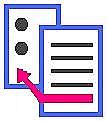 Δομή Η/Υ - Μνήμη - Περιφερειακά
51
Timer - Χρονιστής
Χρονιστής (Timer) είναι ένας καταχωρητής, του οποίου η τιμή αυξάνεται ή μειώνεται με βάση ένα σταθερό ρολόι. 
Χρησιμοποιείται για την μέτρηση χρονικών διαστημάτων.
Το ρολόι μπορεί να είναι εκείνο του συστήματος ή κάποιος αποκλειστικός ταλαντωτής.
Δομή Η/Υ - Μνήμη - Περιφερειακά
52
Counter - Μετρητής ή Απαριθμητής
Παρόμοιος με τον Χρονιστή (συνήθως είναι το ίδιο κύκλωμα).
Η μεταβολή στην τιμή του γίνεται με βάση τις αλλαγές στάθμης σε κάποιον ακροδέκτη εισόδου.
Ουσιαστικά μετράει γεγονότα.
Η μεταβολή στην τιμή μπορεί να λαμβάνει χώρα κατά την ανοδική ή καθοδική ακμή του ακροδέκτη εισόδου.
Δομή Η/Υ - Μνήμη - Περιφερειακά
53
Prescaler
Χρησιμοποιείται για την επιβράδυνση του ρυθμού μεταβολής της τιμής ενός Χρονιστή ή Μετρητή.
Πχ, αν έχει οριστεί Prescaler 1:32 τότε η τιμή του Χρονιστή αλλάζει κάθε 32 κύκλους ρολογιού.
Δομή Η/Υ - Μνήμη - Περιφερειακά
54
Διακοπές σχετικές με Χρονιστές - Μετρητές
Όταν υπερχειλίσει ένας Μετρητής - Χρονιστής.
Όταν η τιμή του γίνει ίση με κάποιον άλλο καταχωρητή (Output Capture).
Όταν κάποια σχετική είσοδος αλλάξει στάθμη, η τιμή του χρονιστή μπορεί να μεταφερθεί σε κάποιον άλλο καταχωρητή (Input Capture).
Οποτεδήποτε η τιμή του χρονιστή ταυτίζεται με κάποια προκαθορισμένη (για την δημιουργία παλμών PWM).
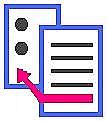 Δομή Η/Υ - Μνήμη - Περιφερειακά
55
Απευθείας Προσπέλαση Μνήμης (Direct Memory Access - DMA) (1/2)
Για μεταφορά από Περιφερειακό σε Μνήμη χωρίς DMA:
Η ΚΜΕ ειδοποιείται από το Περιφερειακό με διακοπή => Χρόνος Αντίδρασης.
Για κάθε byte πραγματοποιεί μία μεταφορά από το περιφερειακό σε κάποιο εσωτερικό καταχωρητή.
Ακολουθεί μία μεταφορά από τον εσωτερικό καταχωρητή στη μνήμη.
Για τη μεταφορά κάθε byte απαιτούνται 2 κύκλοι εντολής.
Δομή Η/Υ - Μνήμη - Περιφερειακά
56
Απευθείας Προσπέλαση Μνήμης (Direct Memory Access - DMA) (2/2)
Για μεταφορά από Μνήμη σε Περιφερειακό χωρίς DMA:
Η ΚΜΕ ειδοποιείται από το Περιφερειακό με διακοπή => Χρόνος Αντίδρασης.
Για κάθε byte πραγματοποιεί μία μεταφορά από τη μνήμη σε κάποιο εσωτερικό καταχωρητή.
Ακολουθεί μία εγγραφή από τον εσωτερικό καταχωρητή στον κατάλληλο καταχωρητή του περιφερειακού.
Για τη μεταφορά κάθε byte απαιτούνται 2 κύκλοι εντολής.
Δομή Η/Υ - Μνήμη - Περιφερειακά
57
Απευθείας προσπέλαση μνήμης
Η μεταφορά γίνεται χωρίς την μεσολάβηση της ΚΜΕ.
Την διευθυνσιοδότηση της μνήμης καθώς και την οδήγηση των control σημάτων (RD, WR, κλπ) κάνει ο DMA Controller.
Η ΚΜΕ απομονώνει τον δίαυλο διευθύνσεων και τα control σήματά της (Υψηλή Εμπέδηση), όσο έχει τον έλεγχο ο DMA Controller.
Δομή Η/Υ - Μνήμη - Περιφερειακά
58
Μέθοδοι DMA μεταφοράς
Cycle Stealing: Σε κάθε κύκλο μηχανής, όταν η ΚΜΕ δεν χρησιμοποιεί τους διαύλους, ο DMA Controller μεταφέρει ένα byte. 
Cycle Stealing με επιμήκυνση του ρολογιού της ΚΜΕ.
Burst Mode: Παραχώρηση του system bus για μαζική μεταφορά δεδομένων από τον DMA Controller.
Δομή Η/Υ - Μνήμη - Περιφερειακά
59
System bus χωρίς DMA
Δομή Η/Υ - Μνήμη - Περιφερειακά
60
System bus με DMA
Δομή Η/Υ - Μνήμη - Περιφερειακά
61
Αρχικοποίηση DMA
Καθορισμός αρχικής διεύθυνσης στη μνήμη.
Πλήθος δεδομένων που θα μεταφερθούν.
Τύπος μεταφοράς: Cycle Stealing, Burst Mode.
Αναμονή για αίτηση μεταφοράς από την περιφερειακή συσκευή.
Δομή Η/Υ - Μνήμη - Περιφερειακά
62
Όταν ζητηθεί DMA μεταφορά
Ο DMA Controller ζητά έλεγχο του system bus για 1 κύκλο (cycle stealing), ή όσο απαιτείται για την πλήρη μεταφορά (burst mode).
Όταν του δοθεί ο έλεγχος, μεταφέρει ένα byte από/προς την τρέχουσα διεύθυνση μνήμης.
Αυξάνει κατά ένα τη διεύθυνση, και μειώνει κατά ένα το πλήθος των δεδομένων.
Αν το πλήθος δεν έχει γίνει 0, επαναλαμβάνει τη διαδικασία από το βήμα 2.
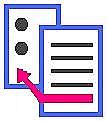 Δομή Η/Υ - Μνήμη - Περιφερειακά
63
Τέλος Ενότητας
Επεξεργασία: Σοφιανίδου Γεωργία
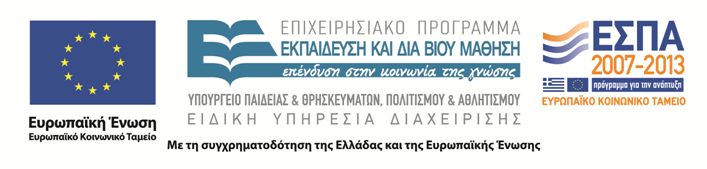 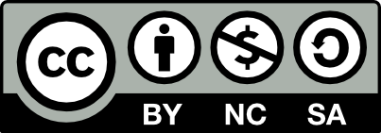 Σημειώματα
Σημείωμα Ιστορικού Εκδόσεων Έργου
Το παρόν έργο αποτελεί την έκδοση 1.01.
Σημείωμα Αναφοράς
Copyright Τεχνολογικό Εκπαιδευτικό Ίδρυμα Θεσσαλίας, Νικόλαος Πετρέλλης, 2015. Νικόλαος Πετρέλλης. «Αρχιτεκτονική Η/Υ ΙΙ». Έκδοση: 1.0. Λάρισα 01/03/2015. Διαθέσιμο από τη δικτυακή διεύθυνση: http://cdev.teilar.gr/courses/TMA112/index.php.
Σημείωμα Αδειοδότησης
Το παρόν υλικό διατίθεται με τους όρους της άδειας χρήσης Creative Commons: Αναφορά Δημιουργού - Μη Εμπορική Χρήση - Παρόμοια Διανομή, 4.0 [1] ή μεταγενέστερη, Διεθνής Έκδοση. Εξαιρούνται τα αυτοτελή έργα τρίτων π.χ. φωτογραφίες, διαγράμματα κ.λπ., τα οποία εμπεριέχονται σε αυτό και τα οποία αναφέρονται μαζί με τους όρους χρήσης τους στο «Σημείωμα Χρήσης Έργων Τρίτων».
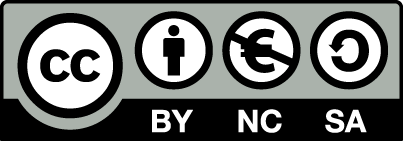 [1] http://creativecommons.org/licenses/by-nc-sa/4.0/
Ως Μη Εμπορική ορίζεται η χρήση:
που δεν περιλαμβάνει άμεσο ή έμμεσο οικονομικό όφελος από την χρήση του έργου, για το διανομέα του έργου και αδειοδόχο,
που δεν περιλαμβάνει οικονομική συναλλαγή ως προϋπόθεση για τη χρήση ή πρόσβαση στο έργο,
που δεν προσπορίζει στο διανομέα του έργου και αδειοδόχο έμμεσο οικονομικό όφελος (π.χ. διαφημίσεις) από την προβολή του έργου σε διαδικτυακό τόπο.
Ο δικαιούχος μπορεί να παρέχει στον αδειοδόχο ξεχωριστή άδεια να χρησιμοποιεί το έργο για εμπορική χρήση, εφόσον αυτό του ζητηθεί.
Διατήρηση Σημειωμάτων
Οποιαδήποτε αναπαραγωγή ή διασκευή του υλικού θα πρέπει να συμπεριλαμβάνει:
το Σημείωμα Αναφοράς,
το Σημείωμα Αδειοδότησης,
τη Δήλωση Διατήρησης Σημειωμάτων,
το Σημείωμα Χρήσης Έργων Τρίτων (εφόσον υπάρχει).
μαζί με τους συνοδευόμενους υπερσυνδέσμους.